Elektronika pre ATLAS experiment
[Speaker Notes: Jaroslav Bán]
Predstavenie
Ing. Jaroslav Bán, CSc. vedecký pracovník ÚEF SAV Košice a senior stuff associate na Columbia University, New York, USA  pracujúci na vývoji elektroniky pre experimenty vo fyzike vysokých energií.
Vyvinul som elektroniku, ktorá pracovala v experimentoch s ťažkými iónmi v Cerne, H1 experimente v Desy Hamburg, DO experimente vo Fermilabe a stále výborne pracuje v Atlas experimente v Cerne. 
Vyvíjam radiačne odolné AD prevodníky pre Atlas trigger a Phase II upgrade.
Úvod
Prednáška bude diskutovať  iba radiačne odolnú elektroniku vyvinutú pre Atlas experiment:
„Studená elektronika“ pre hadrónový end-cap Atlas-u
Front-end elektronika pre Larg kalorimeter Atlas-u
Radiačne odolný AD prevodník pre trigger a upgrade Atlas-u
„Studená elektronika“ pre hadrónový end-cap Atlas-u
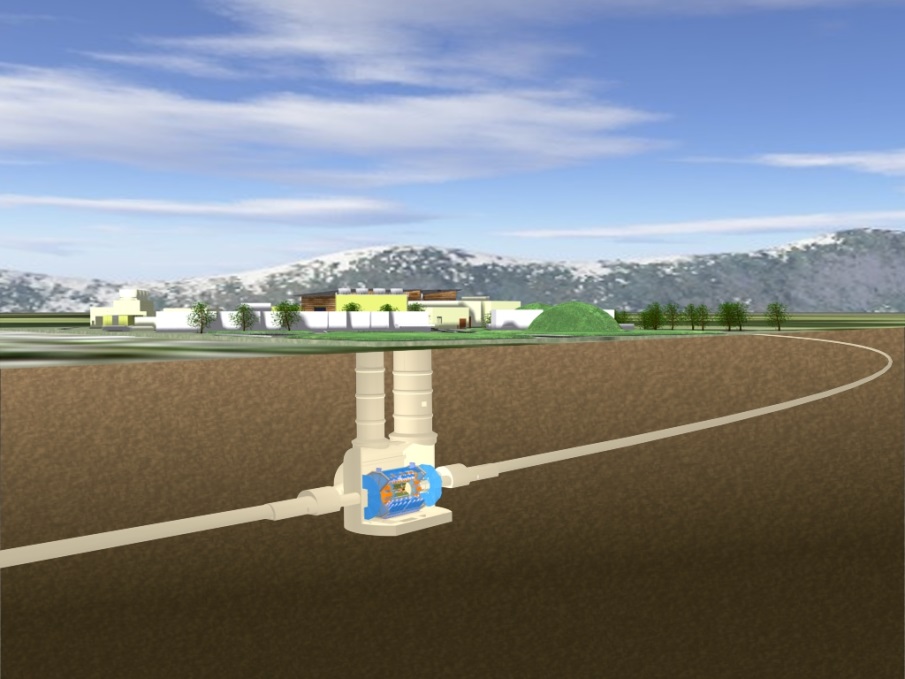 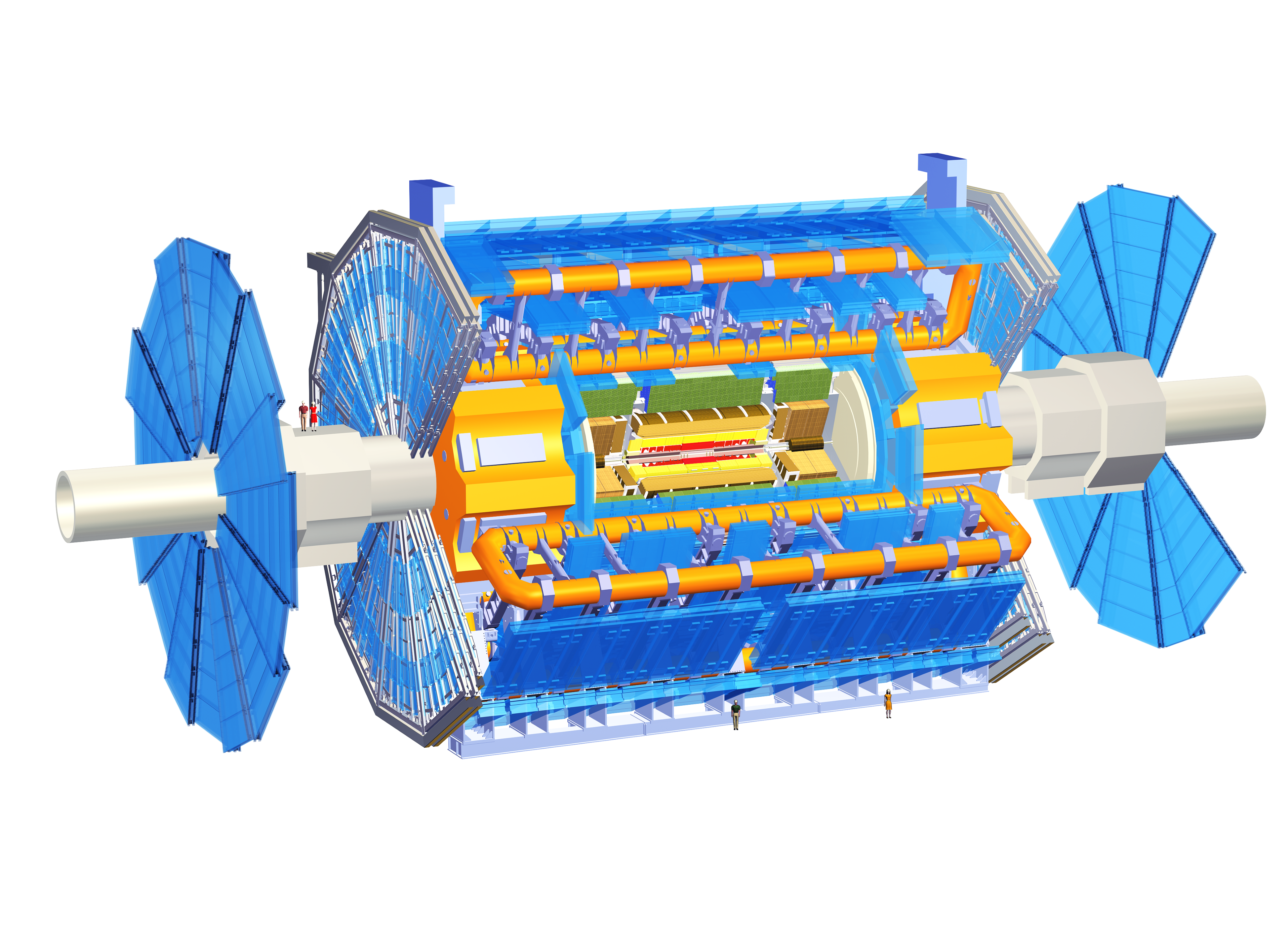 Atlas experiment
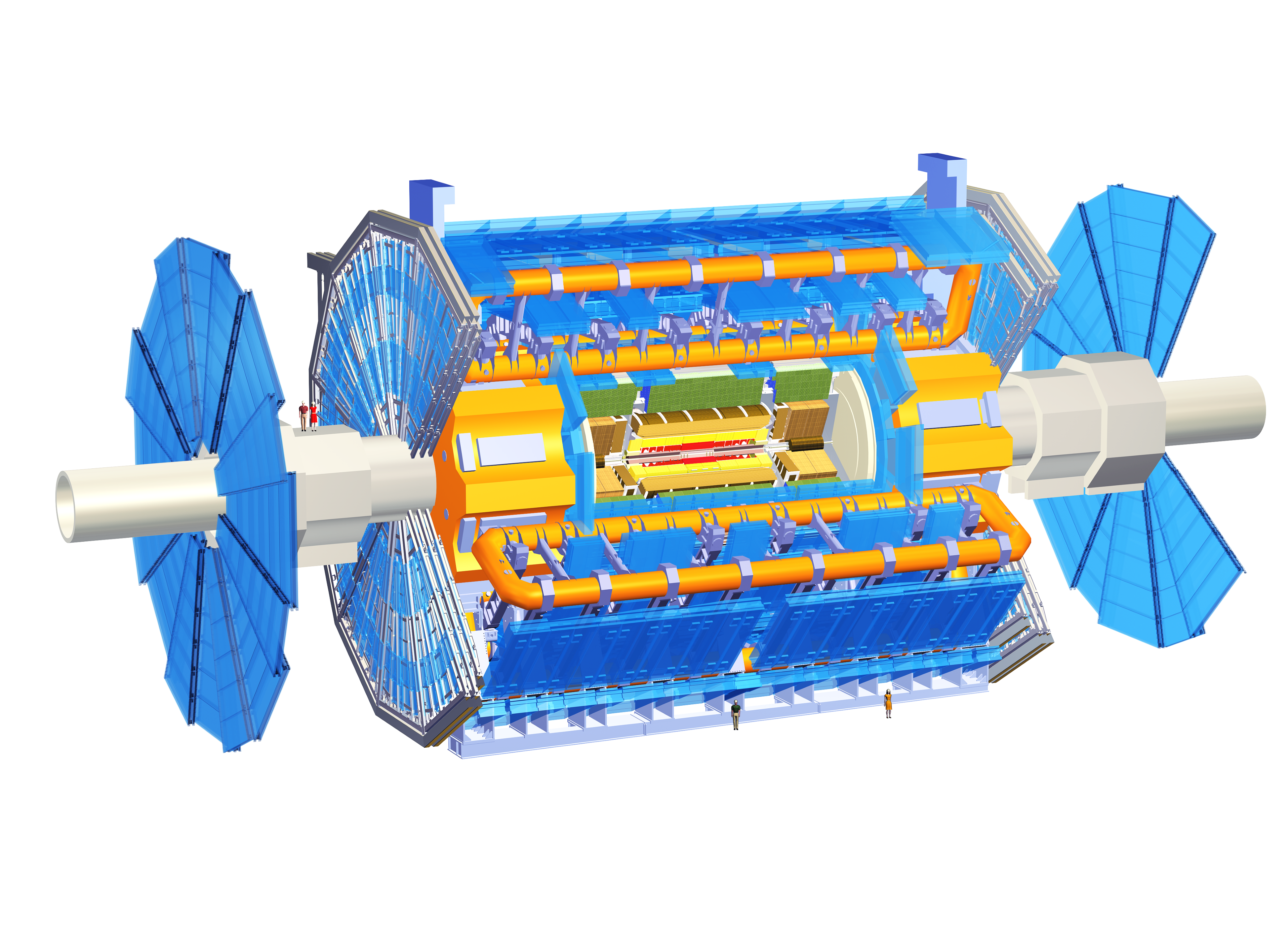 Atlas experiment
Hadronic End-Caps
Larg kalorimeter
(barel + 2 EC)
Atlas end-cap
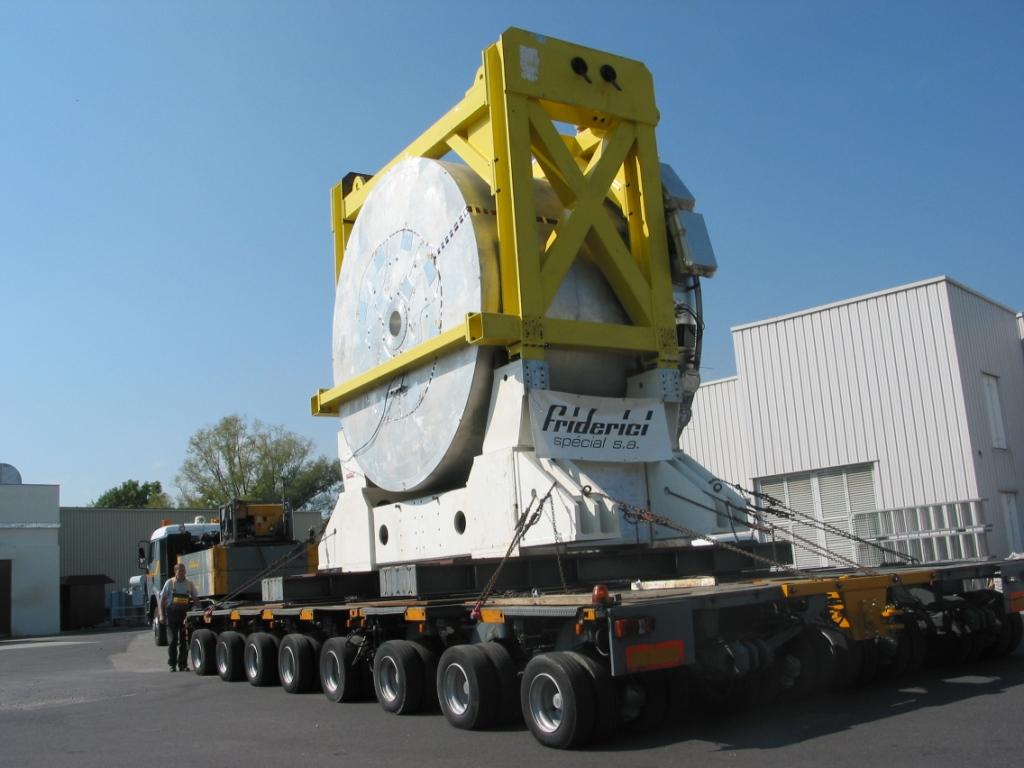 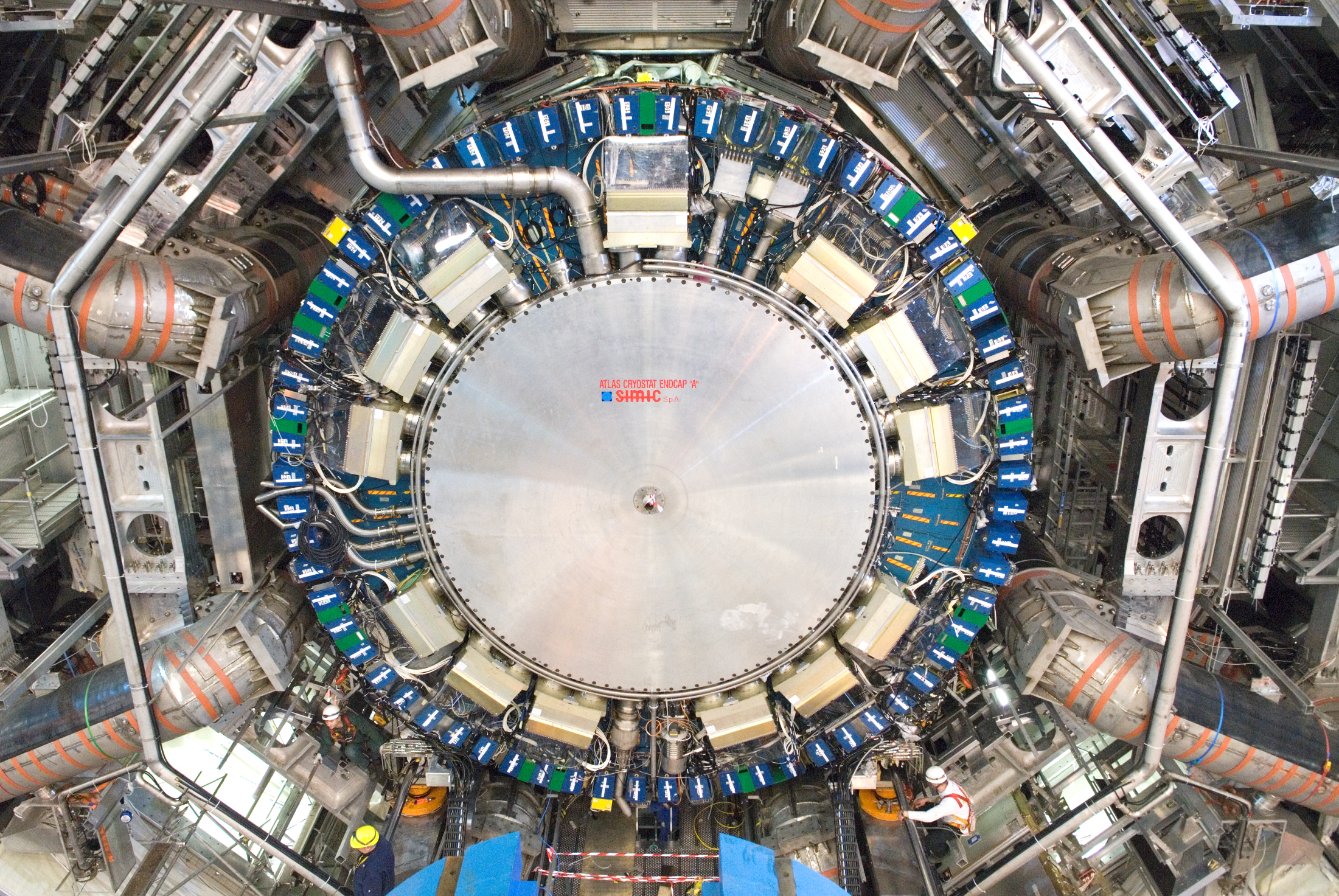 Vnútro end-capu
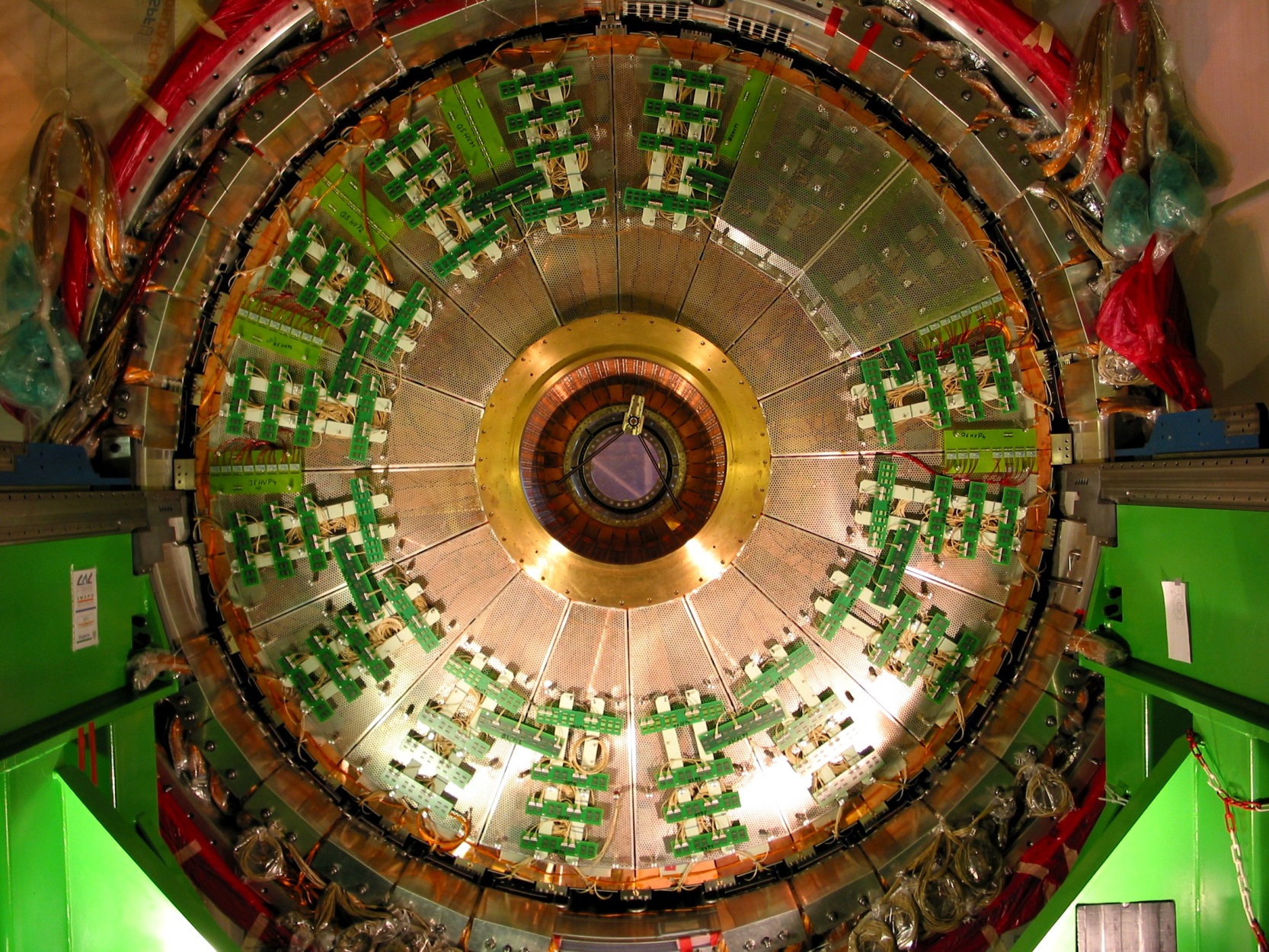 Za normálnych 
podmienok 
napnené 
tekutým argónom
(-200C).
“Studená” elektronika vnútri end-capu
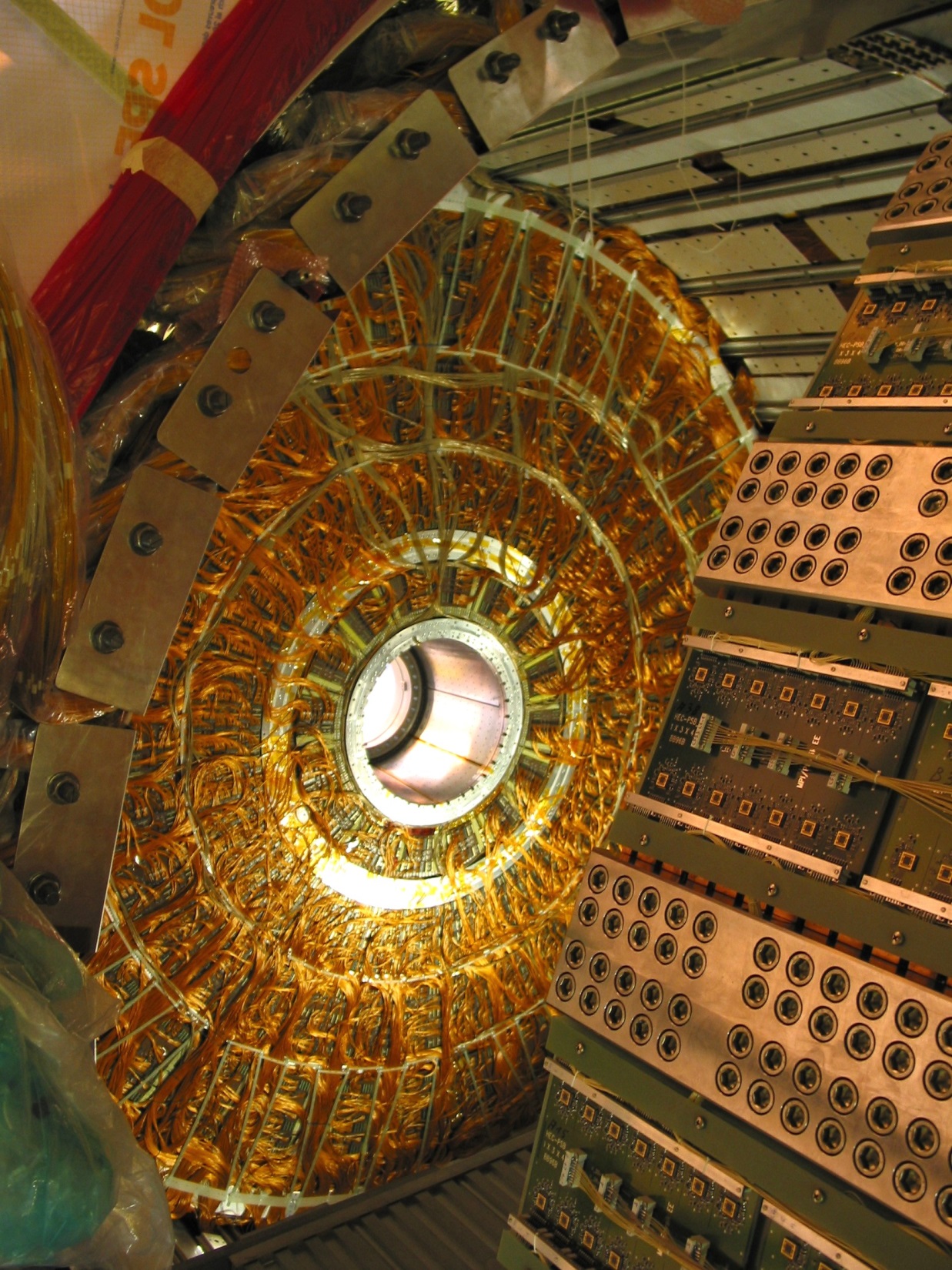 Dosky 
„studenej 
elektroniky“
Púzdro BB96 (Ga-As) chipu
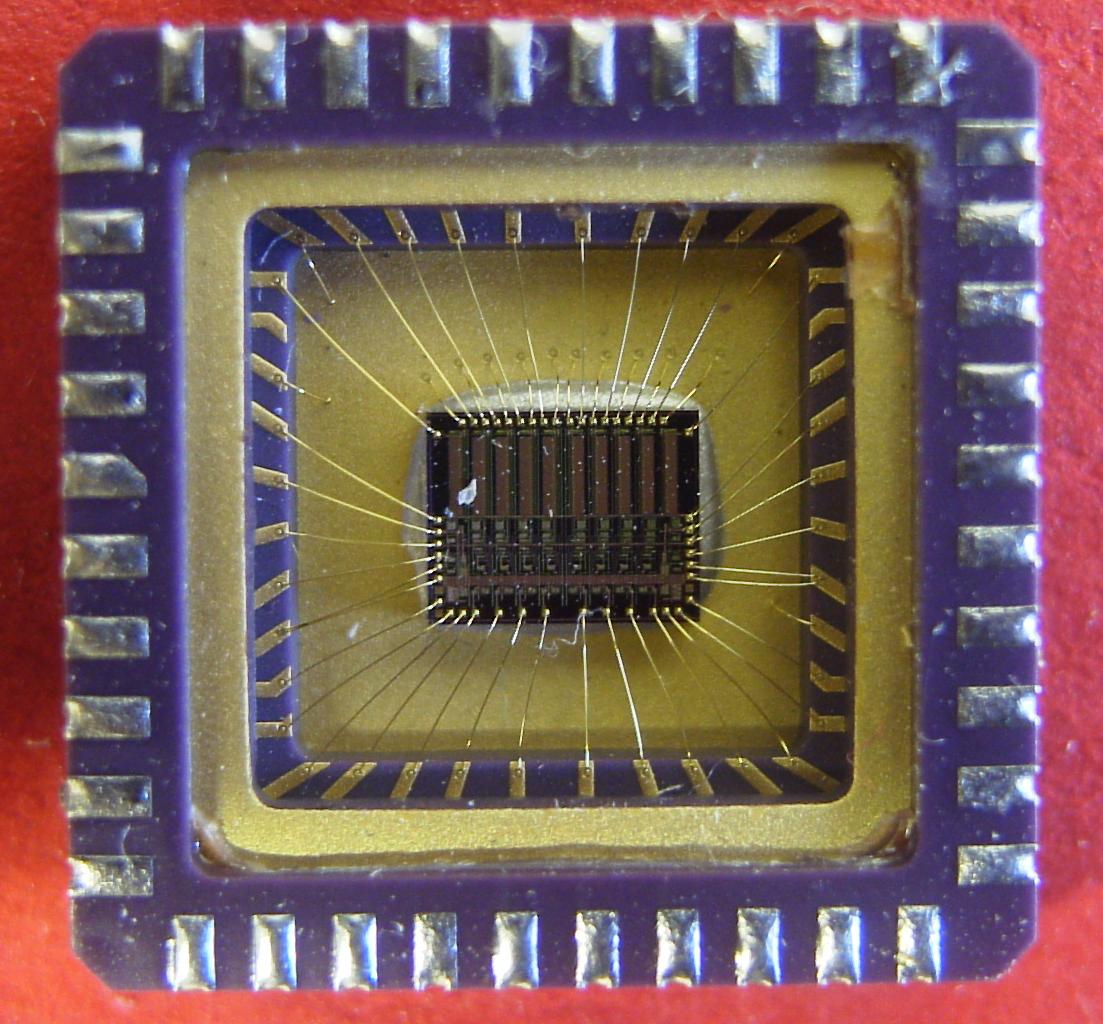 Základný
stavebný 
prvok
(12x12mm)
BB-96 chip schematics
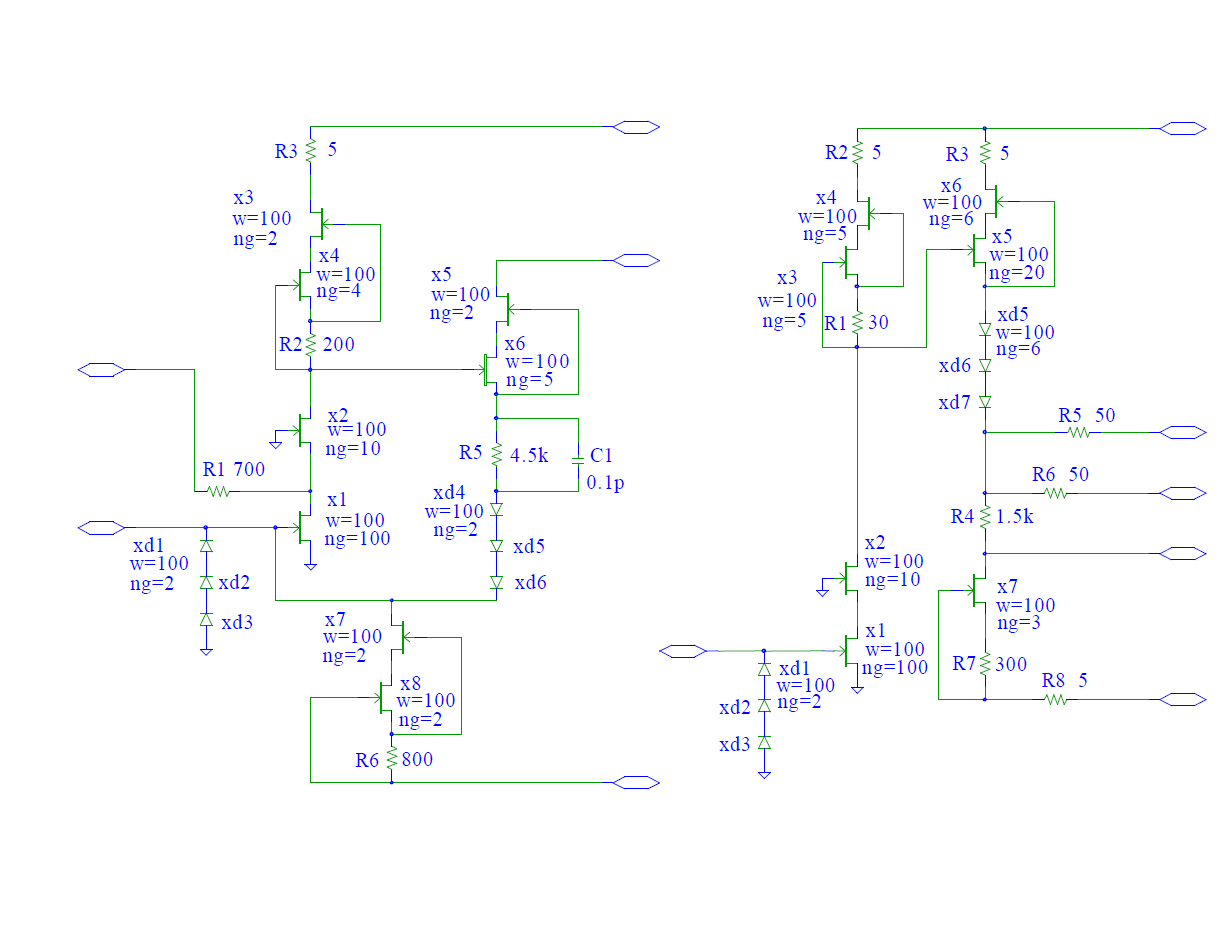 1 um GaAs 
technológia
Predzosilňovač
Sumačný zosilňovač
BB96 charakteristika
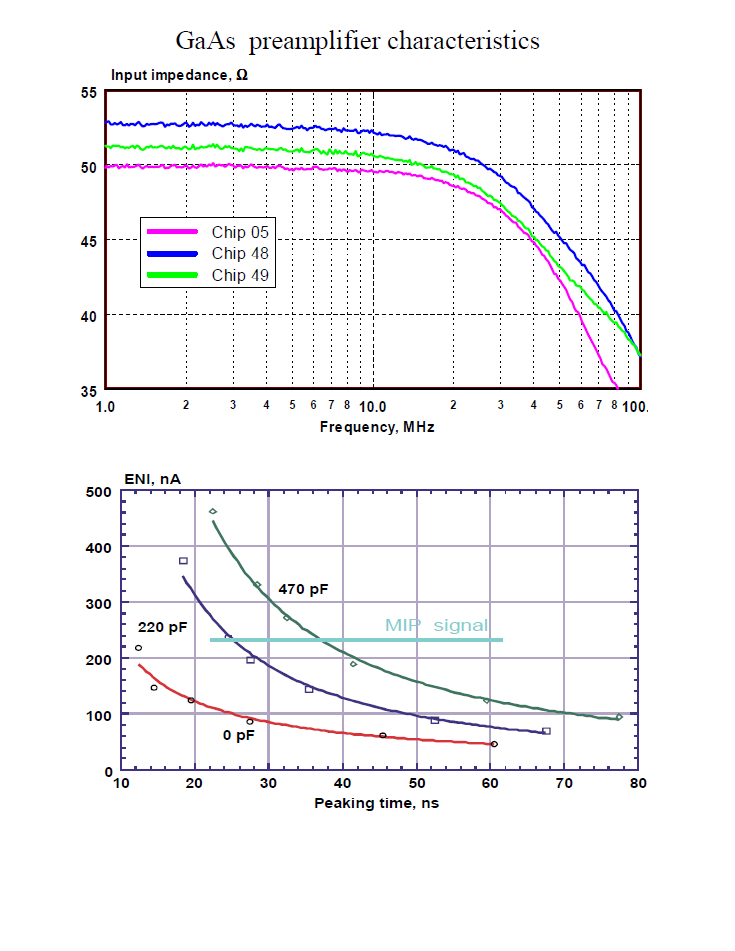 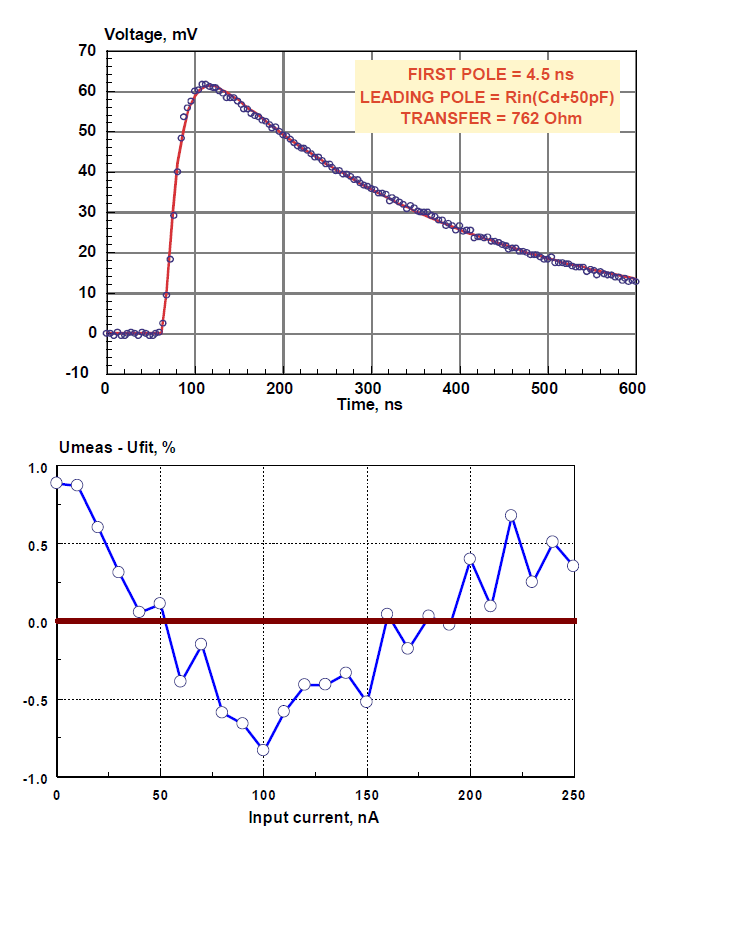 „Studená elektronika HEC“
Elektronický obvod čípu BB96 bol navrhnutý tak aby fungoval v radiácii a veľkom rozsahu teplôt    (-200 + 30 C)
Studená elektronika (-200C) vyvinutá v roku 1996
Inštalovaná v roku 2003-4 a doteraz predstavuje najväčší prevádzkovaný „studený “elektronický systém na svete
Roky fungovania v Larg a radiácii povrdzujú dosiahnutie plánovaných  parametrov a výkonnosti elektroniky
Front-end elektronika pre Larg
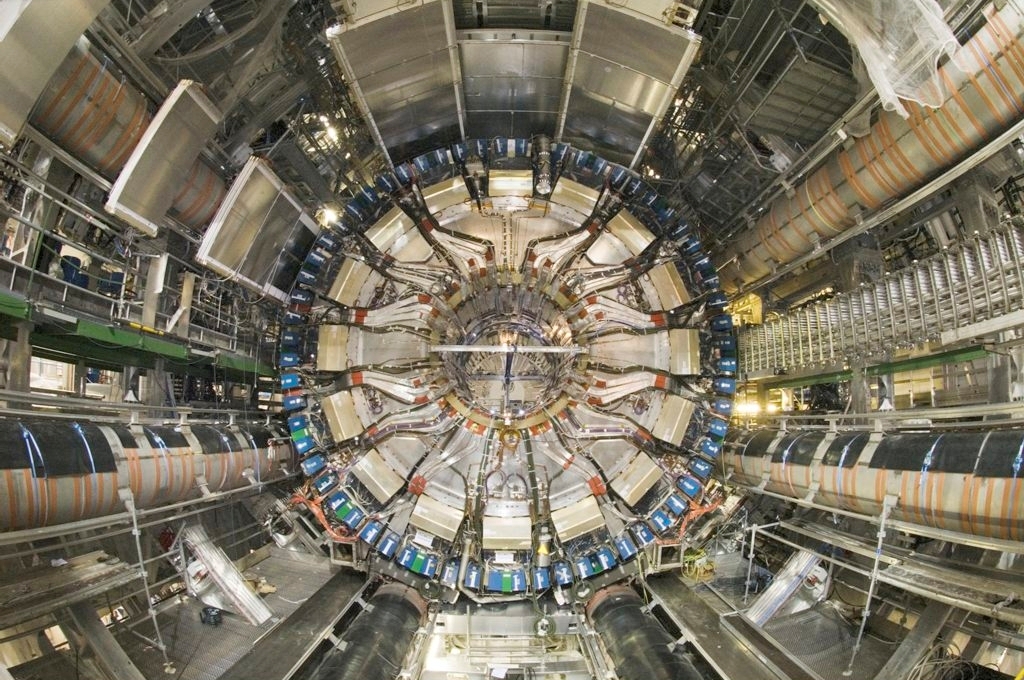 FEB
Larg kalorimeter
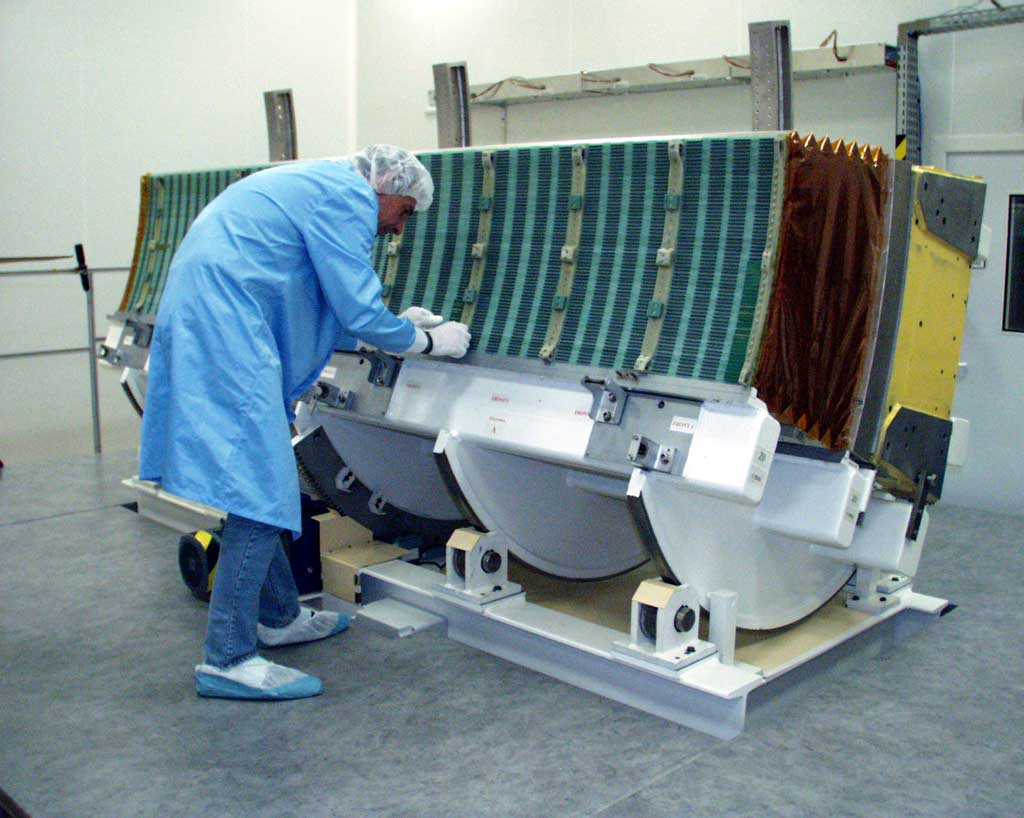 FE crate
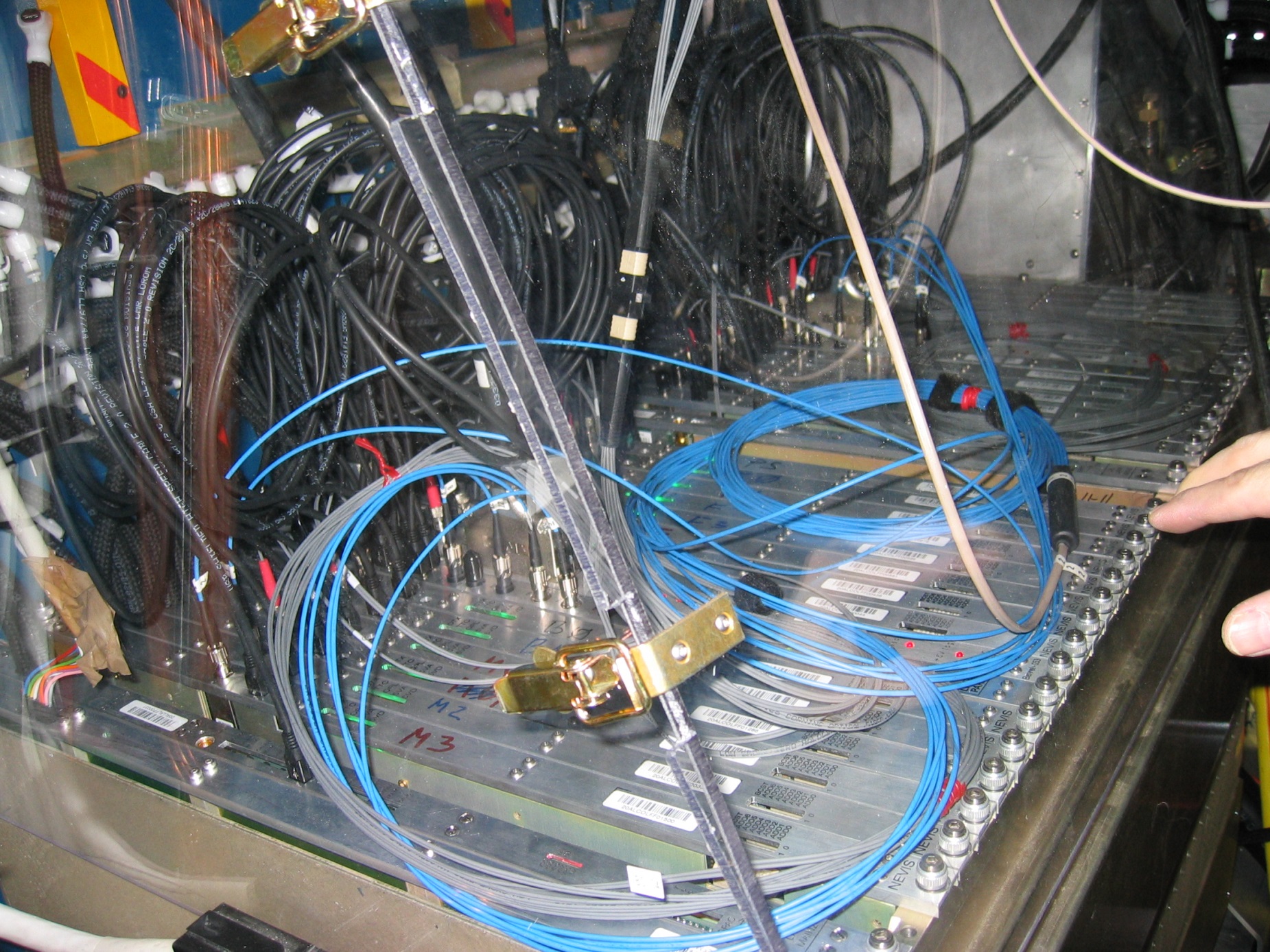 Front-end board
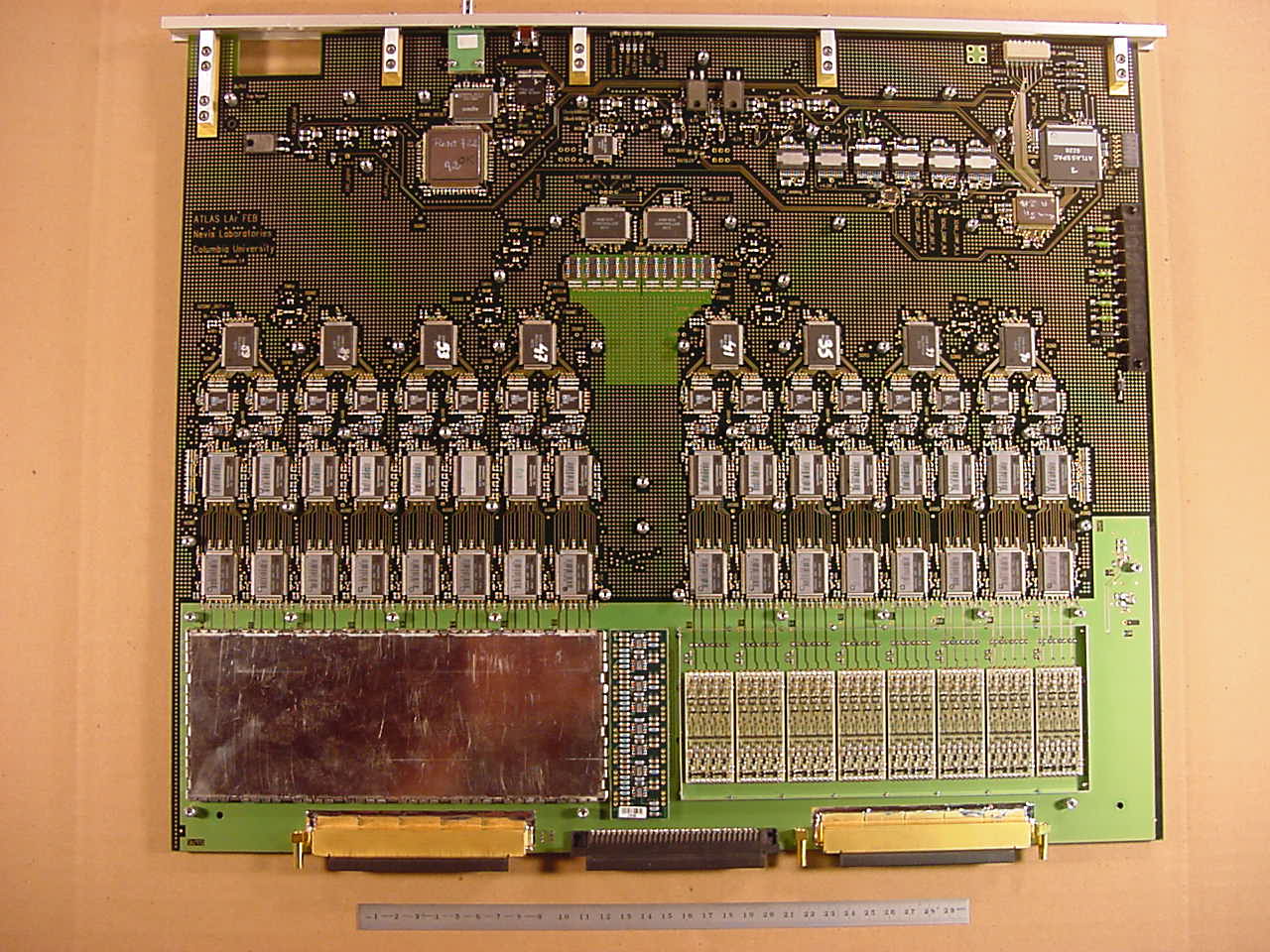 Optický výstup
Časovanie celej dosky
Digitálne pocesory
AD prevodníky
Analógové pamäte
Tvarovacie zosilňovače
Analogove zosilňovače
Front-end board
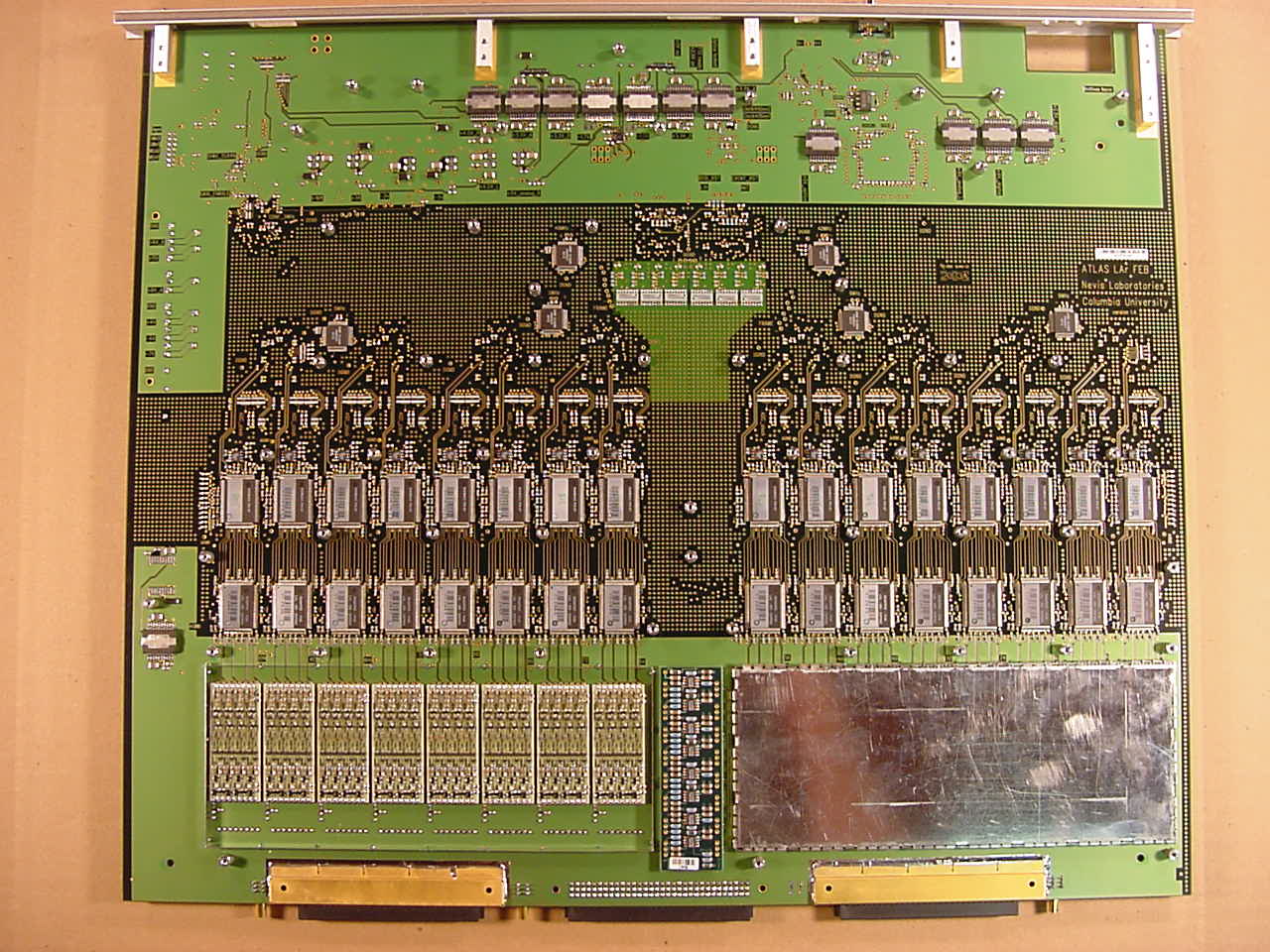 Regulátory zdojov
Obvody pre triggrovaciu logiku
Front-end elektronika
FEB doska predstavuje supercitlivú elektroniku s dynamickým rozsahom 16bit (merajúca prúdy v rozsahu nA - 10mA) a 12 bitovou presnosťou 
Vodou chladený (70W na dosku), radiačne odolný elektronický sytém skladajúci sa z 1560 dosiek 
Korelovaný šum celého systému je okolo 5% bieleho šumu
Larg FEB systém je kľúčový pre experiment Atlas
Rad-hard ADC pre trigger and upgrade
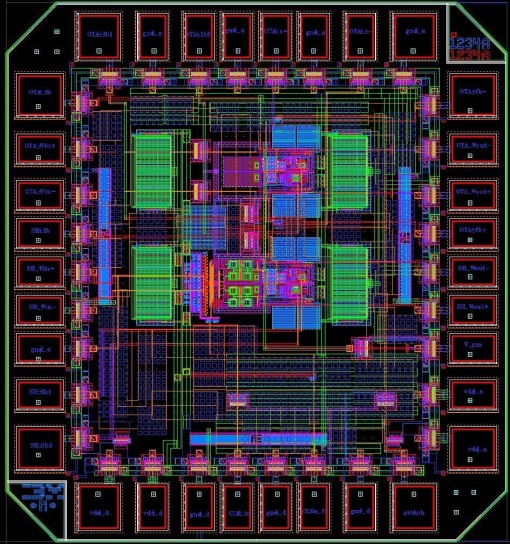 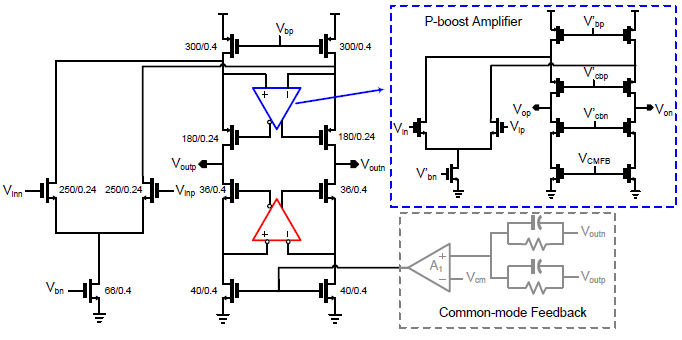 Nevis09 chip 
Operational trans-conductance amplifier (OTA) circuit developed
DC gain of > 80 dB, UGB of >450MHz, power ~8mW, VDD=2.5V
The design (schematics and layout) stayed unchanged in all the next chips
S/H circuit developed
Confirmed understanding of the technology (IBM CMOS 8RF 130nm)
Rad-hard ADC pre trigger and upgrade
Nevis10 chip 
2channels of 4MDACs working in pipeline mode
Gain selection structure implemented to test high resolution ADC using gain selection algorithms 
R&D for phase-2
MDAC circuit with 12 bit performance developed  
Flip-around architecture 
Bottom plate sampling to 1pF capacitors
subADC with separate sampling
Flash comparator sized to comfortably meet subADC offset requirements
1.5 bits/stage, i.e. 3 possible codes to resolve one bit → digital error correction to compensate for technology limitations (cap m
atching, gain,…)
Rad-hard ADC
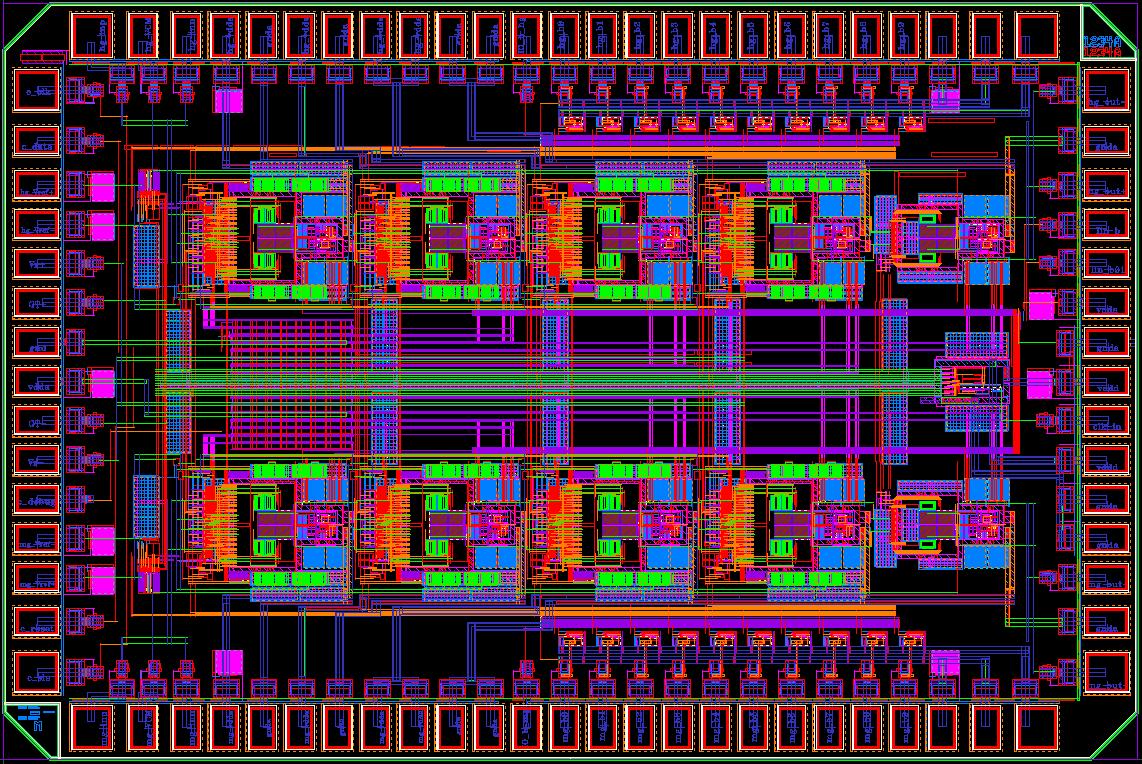 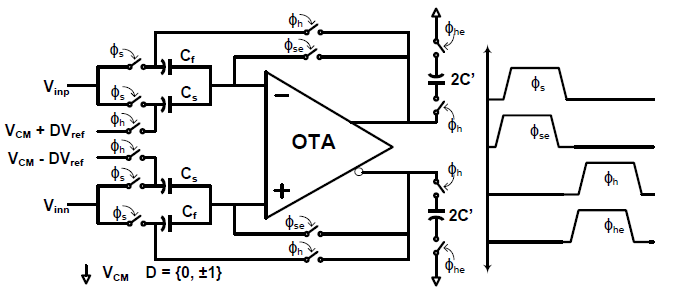 Nevis10 layout
MDAC block diagram (subADC not shown here)
Rad-hard ADC
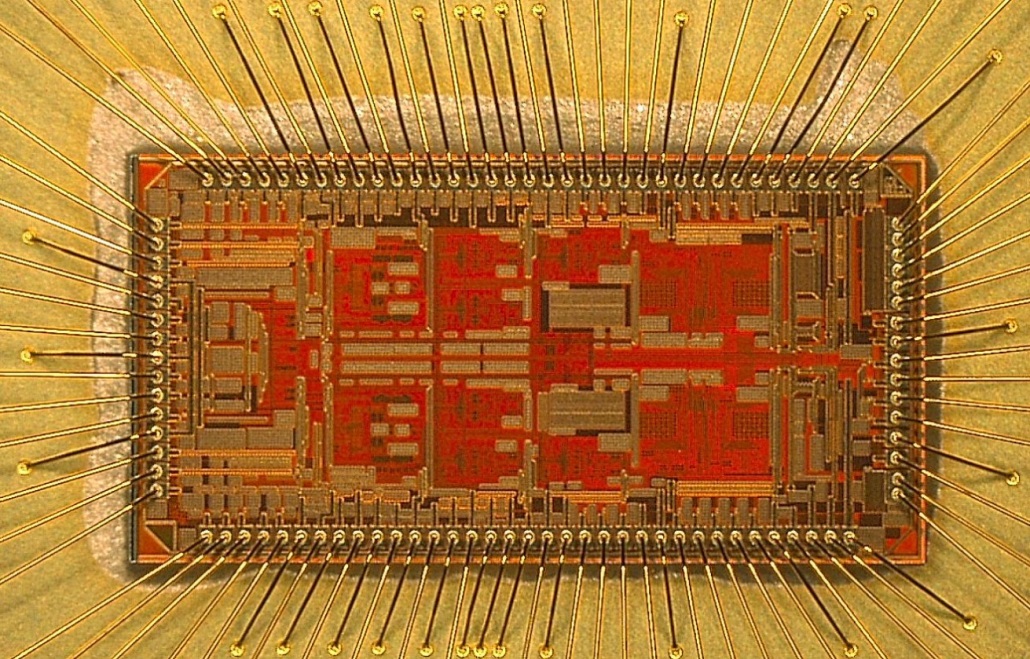 Nevis12 chip : a big step toward the final design
2 channels of 12 bit ADC
four (scaled down) 1.5b MDACs followed by 8 bit SAR unit
Two clock system (640MHz and 40MHz) with no PLL on the chip
Output data serializer unit 
Foreground calibration constants computed outside the chip
Digital data processing unit  
Triple redundant calibration constants stored/used on chip
Digital correction on the chip 
8 bit synchronous SAR unit   
Synchronous operation at 640 MHz
Rad hard ADC (Nevis13)
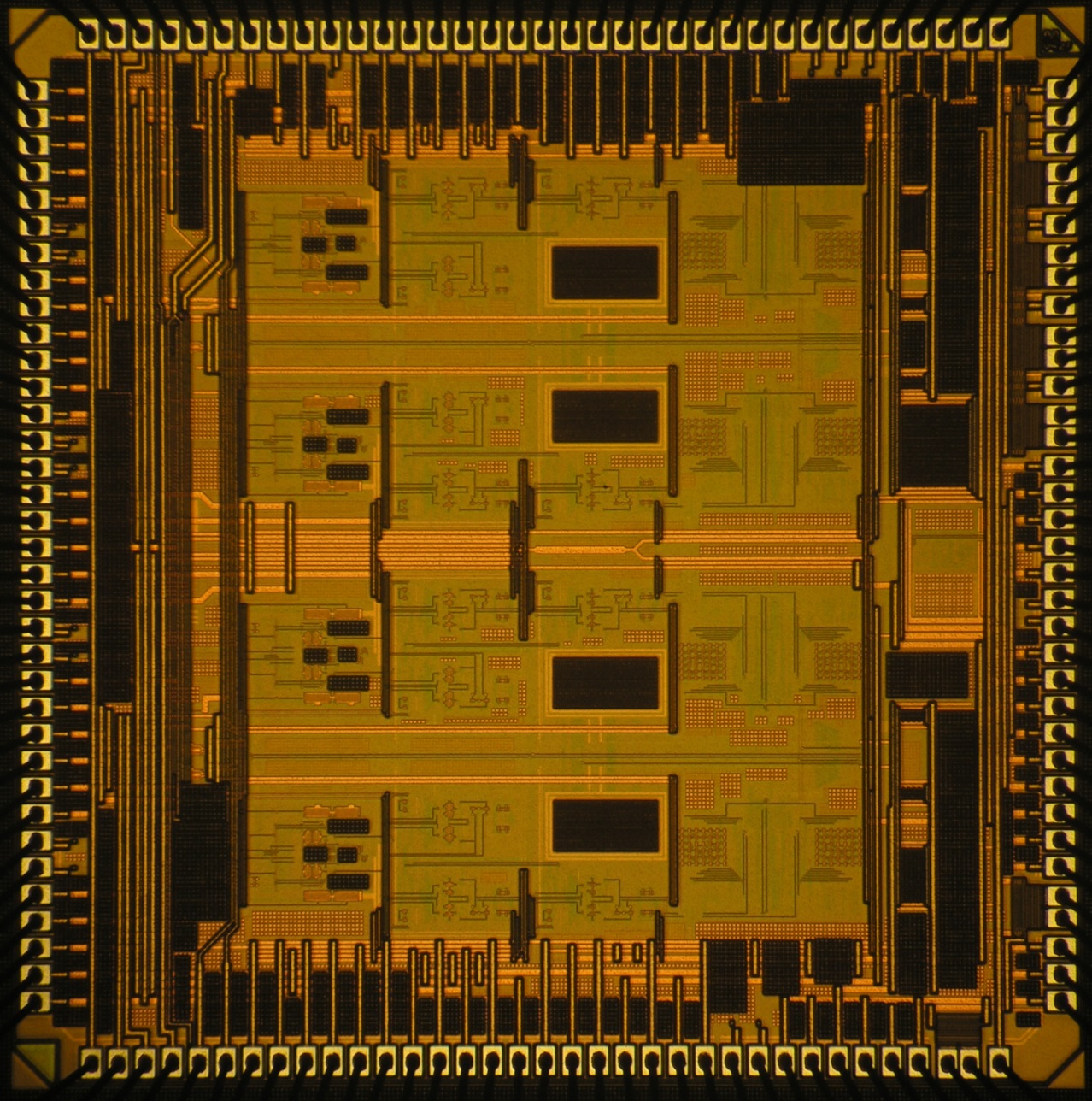 Final Layout
3.6mmx3.6mm
120 die pins
48 GND down-bonds
72pin QFN package
Rad-hard ADC
Nevis13 chip features
4 channels of 12bit ADC (4MDACs and 8bit SAR)
Sampling information derived from the rising edge of differential input SLVS 40MHz clock
Fast clock generated internally by PLL
Differential signal input of 2.4V FS with 1.25V common mode voltage
Reference voltages available on the I/O pins
Band-gap circuit designed at Cern
Power supply voltages: 1.2V and 2.5V
Conversion result available 87.5ns after sampling
Data sent out serially using 320MHz DDR SLVS clock signaling
Special “frame” signal marks MSB of shifted data
Calibration constants computed outside and applied inside the chip
I2C interface (1.2V signaling) allows to control all internal functions of the chip
Power dissipation of ~43mW/channel (preliminary measurement on few chips)
Rad hard ADC
Vyvýjaný pre budúce experimentovanie na Atlase
Nevis13-Nevis14 bude použitý v blízkej budúcnosti pre triggrovací systém Larg kalorimetra
Úsilie slúži aj pre vývoj AD prevodníka pre budúcu generáciu  FEB elektroniky
Záver
Cern represents a hope for Slovak young people to become „best of the best“ engineers
Take the chance before you and make your life challenging, hard  and sometimes difficult
This is the one of few things you will be proud of at the end of your life